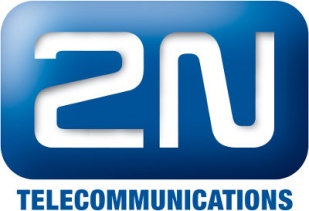 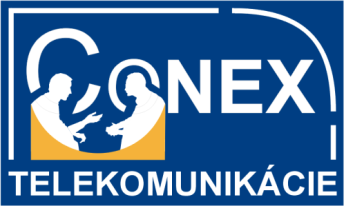 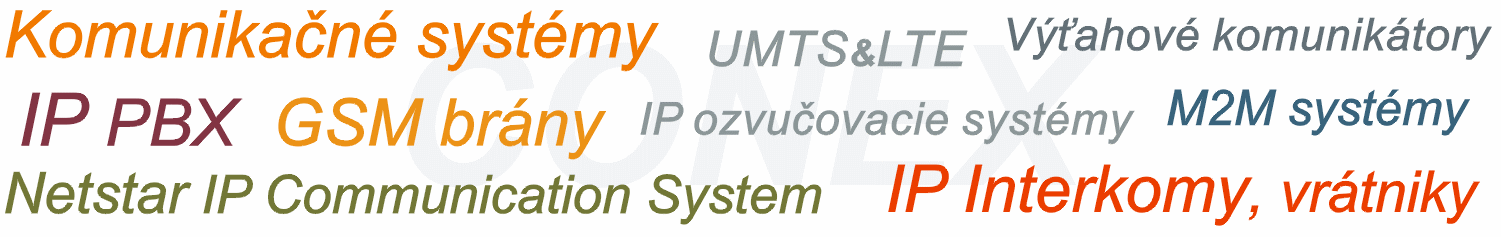 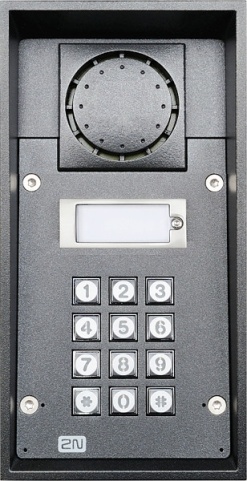 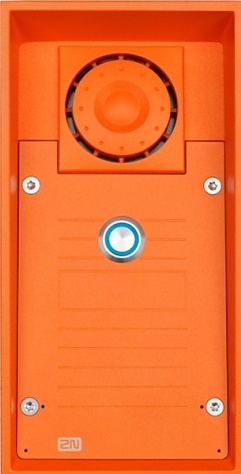 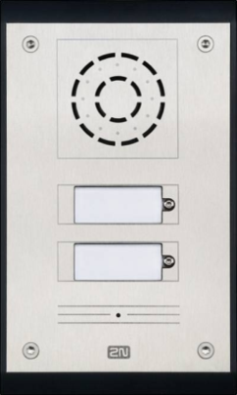 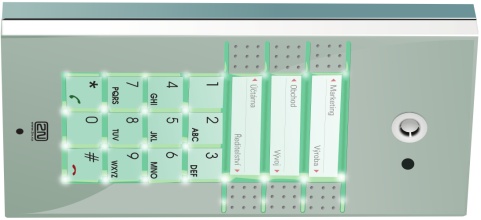 CONEX, spol. s r.o.
ANALÓGOVÉ INTERKOMY 2N® HELIOS
Conex, spol. s r.o.,  Selčianska cesta 75,  976 11 Selce   -   Tel.:  +421 48 412 5531,  Fax:  +421 48 470 0915   -   E-mail:  conex@conex.sk ,  URL: http://www.conex.sk
Analógové interkomy 2N® Helios                 –  pripojenie
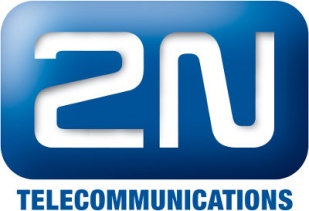 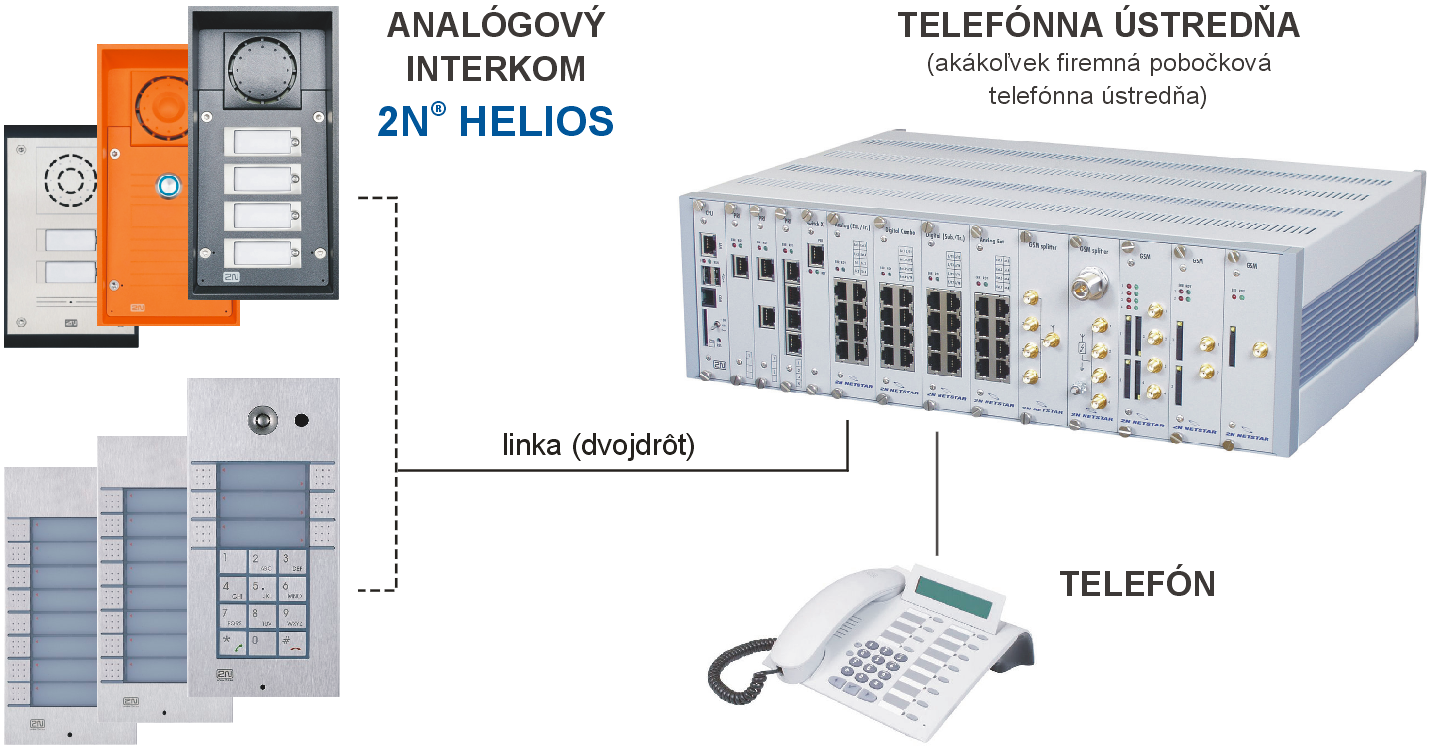 Analógové interkomy 2N® Helios               – použitie
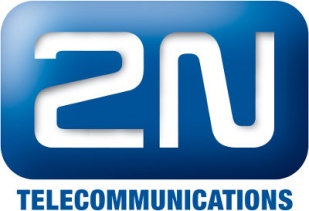 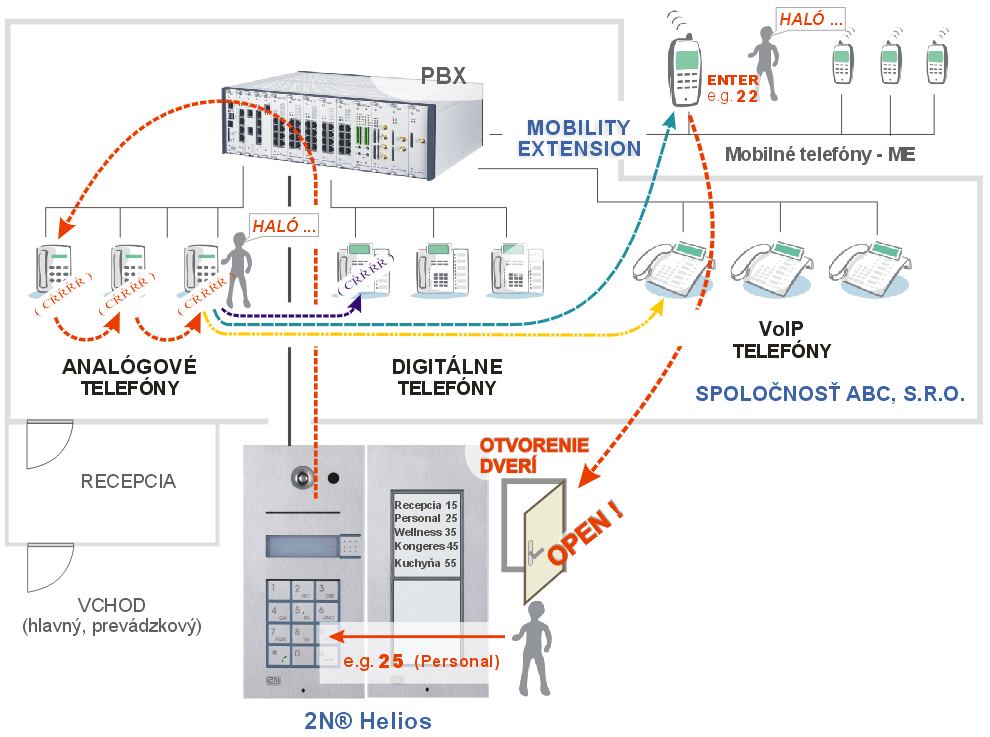 Analógové interkomy 2N® Helios                - verzie
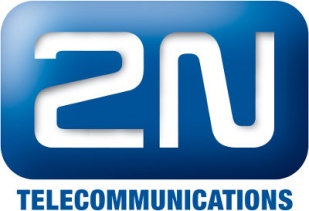 	Verzie - analógové interkomy 2N® HELIOS
		2N® Helios Force   (najvyššia odolnosť na trhu)
		2N® Helios Safety   (odolný SOS interkom)
		2N® Helios   (vysoká modularita)
		2N® Helios Uni   (jednoduché a rýchle riešenie)

	Základné princípy
		pripojenie k analógovej telefónnej ústredni, GSM 	bráne , k PSTN  - vždy 1 bežná analógová linka
		priame volanie na ktorúkoľvek pobočku  (aj mobil)
		integrovaný spínač – otváranie na diaľku kódom
		kódový zámok -  miestne otváranie bez kľúča   	(len v prípade klávesnice,    - Force, 2N® Helios) 
		podpora prenosu hlasu, videa ( - Force,2N® Helios)
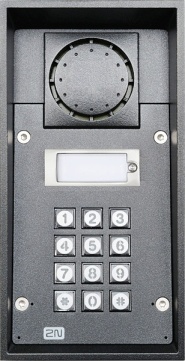 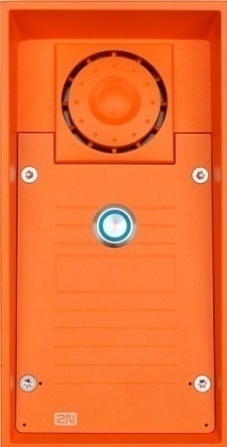 2N® HELIOS
Force
2N® HELIOS
Safety
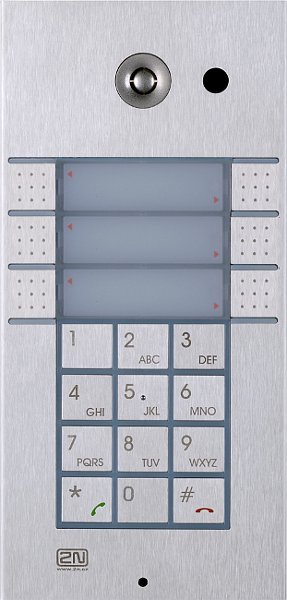 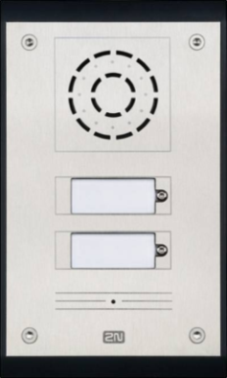 2N® HELIOS
Uni
2N® HELIOS
Interkom 2N® Helios FORCE
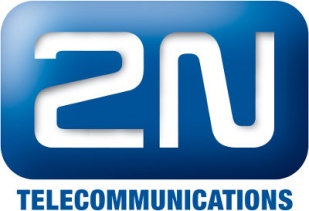 	Analógový Interkom  2N®  HELIOS Force
		vysoko odolný hliníkový kryt v antivandal 	prevedení
		najvyššia odolnosť na trhu podľa normy IP65 	(odolný voči nepriaznivému počasiu,  vode,  prachu, 	mechanickému poškodeniu)
		vhodný pre priemyslové prostredie
		1x mikrofón, výkonný 1W reproduktor
		vzdialená správa pomocou hlasového menu
		univerzálny spínaný vstup
		možnosť bezpečnostného relé a príd.	spínača
		klávesnica ako kódový zámok                                      	-	ovládanie obidvoch spínačov ,  až 10 hesiel / spínač
		montáž – na povrch,  zapustená montáž
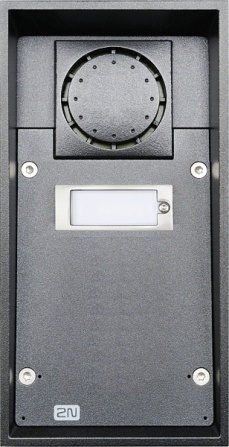 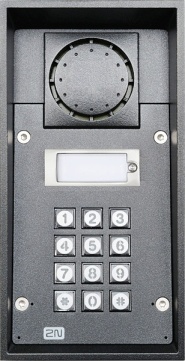 1 tlačidlo
 + klávesnica
1 tlačidlo
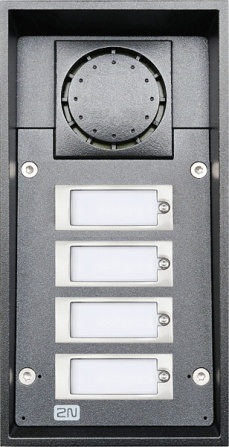 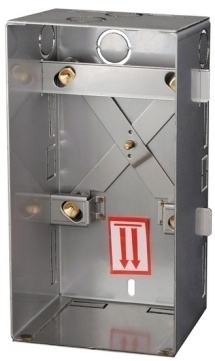 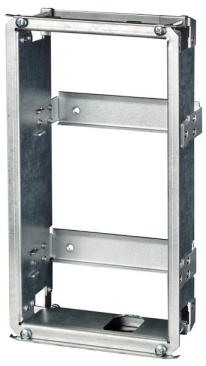 Zápustné krabice – inštalácia do steny, sadrokartónu
4 tlačidlá
Interkom 2N® Helios SAFETY
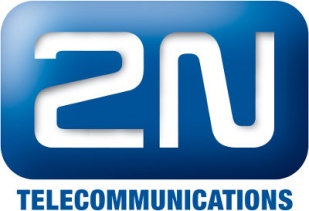 	Analógový  Interkom  2N®  HELIOS Safety
		kompaktný núdzový (SOS) interkom  v antivandal 	prevedení  (odolný voči mechanickému poškodeniu)
		najvyššia odolnosť na trhu podľa normy IP65 	(odolný voči nepriaznivému počasiu, vode, prachu)
		priemyslové vodotesné  antikorové tlačidlo  	odolné voči vandalizmu,  modro podsvietené 
		výrazná oranžová  farba, univerz. spínaný vstup
		1x mikrofón, reproduktor s výkonom 1W
		vzdialená správa pomocou hlasového menu
		vhodný  pre miesta s potrebou núdzových volaní 	(diaľnice, parkoviská, nádražia, priemyslové zóny, 	  priestory so zníženou viditeľnosťou)
		pre vonkajšie aj vnútorné riešenia
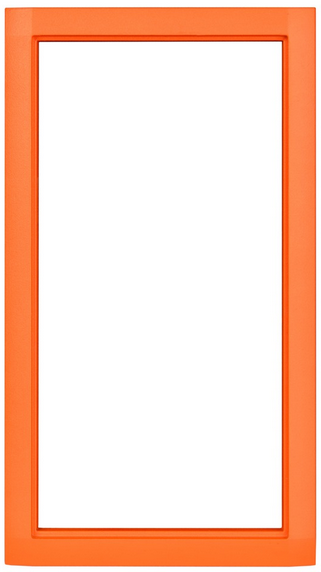 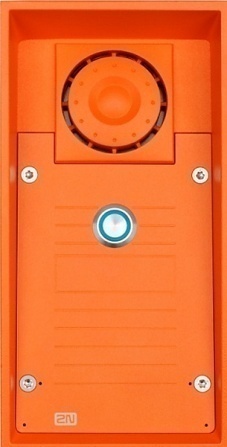 1 tlačidlo
Rámik – montáž do steny, sadrokartónu
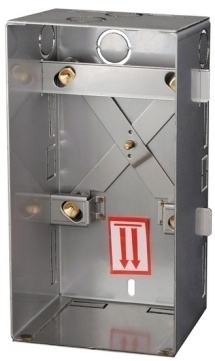 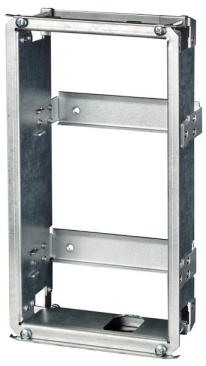 Zápustná krabica – inštalácia do steny
Zápustná krabica – 
inštalácia do sadrokartónu
Interkom 2N® HELIOS
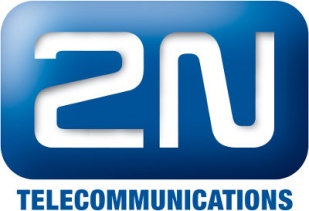 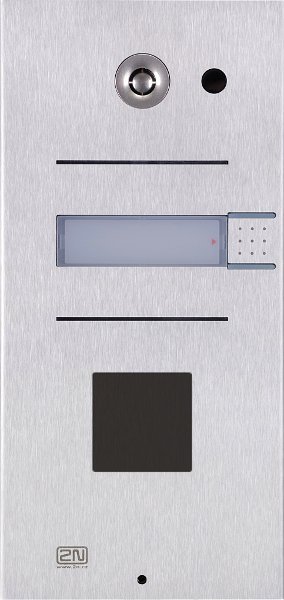 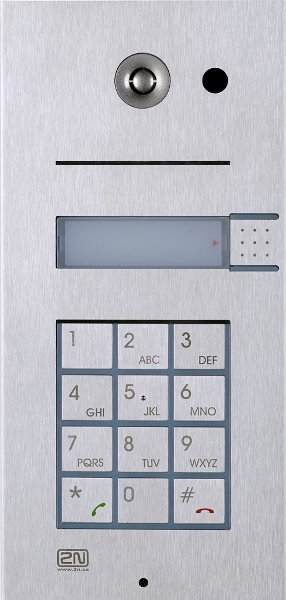 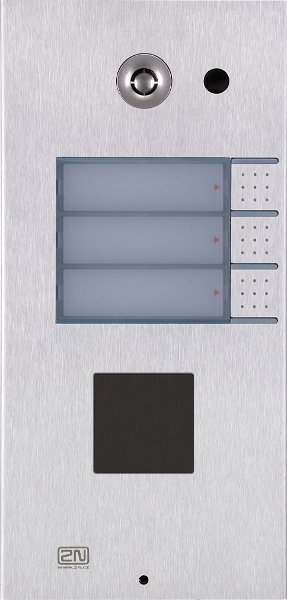 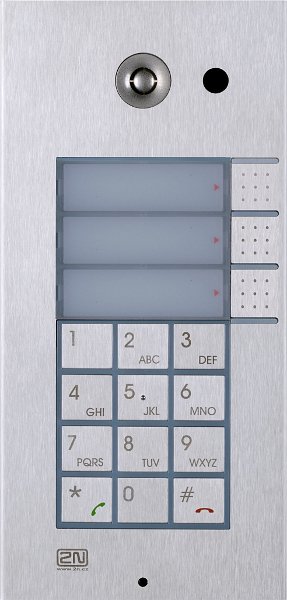 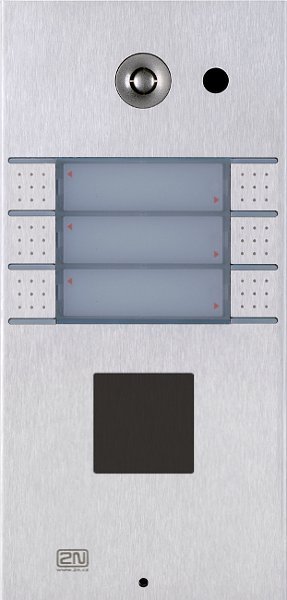 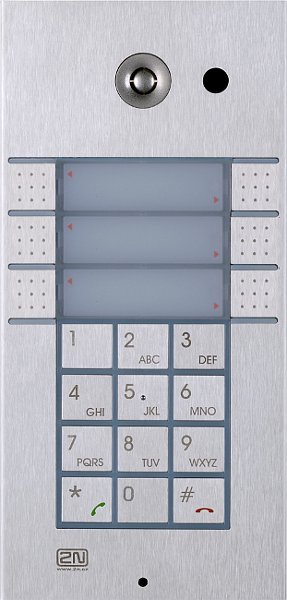 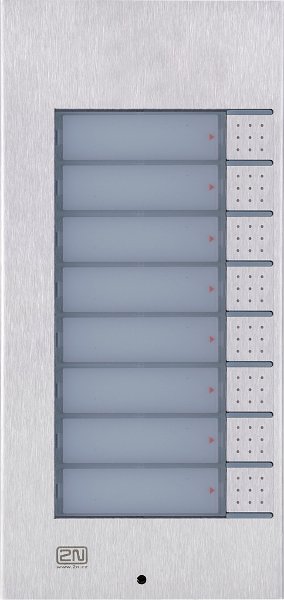 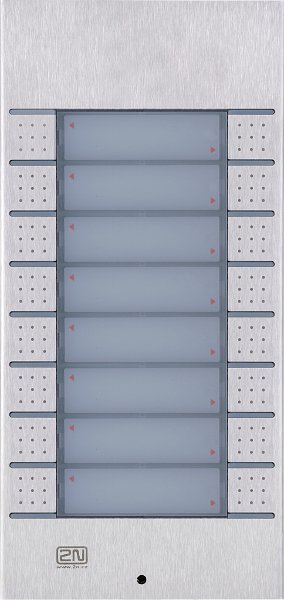 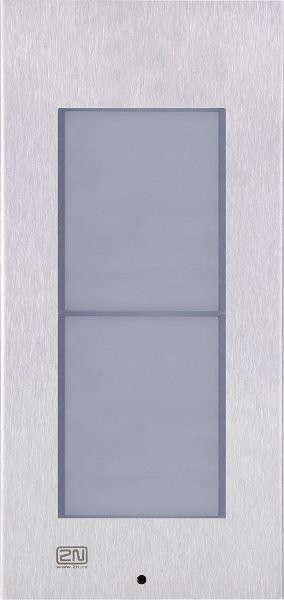 	Analógový  Interkom  2N®  HELIOS
		základné moduly
		rozširovacie moduly
		pre pripojenie do ústredne aj pri           	najvyššej konfigurácii  postačuje                	len  JEDNA  linka  (dvojdrôt)
Interkom 2N® HELIOS
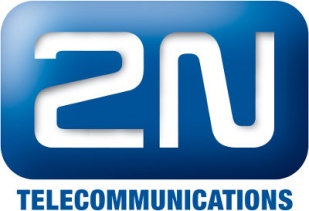 AUDIO KOMUNIKAČNÁ ČASŤ
CCD KAMERA
LCD DISPLEJ
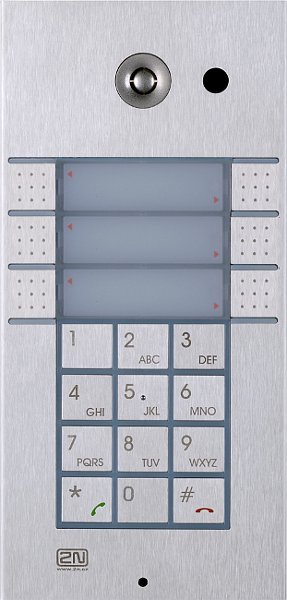 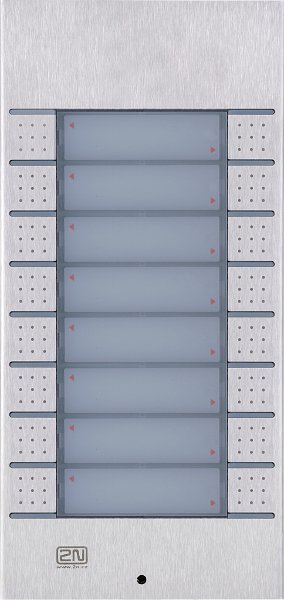 TLAČIDLÁ - DOTYKOVÉ
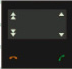 NUMERICKÁ  KLÁVESNICA
MENOVKY S MATNOU FÓLIOU
ŠROUB  KOVOVÉHO  KRYTU
ZÁKLADNÝ MODUL
ROZŠIROVACÍ MODUL
Interkom 2N® HELIOS
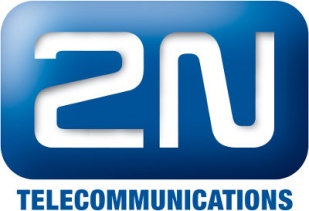 	Analógový  Interkom  2N®  HELIOS
		vysoká modularita – až 54 tlačidiel  (set na mieru)
		plné napájanie audio časti z telefónnej linky
		hermeticky oddelené tlačidlá – vysoká životnosť
		moderný dizajn – nehrdzavejúca oceľ
		exkluzívne biele podsvietenie – LED diódy
		špecifické funkcie  –  automatické  volanie až      	6 tel. čísiel za sebou,  tichá voľba,  režimy 	Odchod / Príchod,  Deň / Noc
		verzie s číselnou klávesnicou                       	- ako klasický kódový zámok - miestne  otváranie dverí          	  (až 10 hesiel / dĺžka hesla až 16 číslic)	                      	- až 54 skrátených volieb                               	- priama voľba akéhokoľvek telefónneho čísla
		možnosť  Antivandal  prevedenia (vyššia odolnosť)
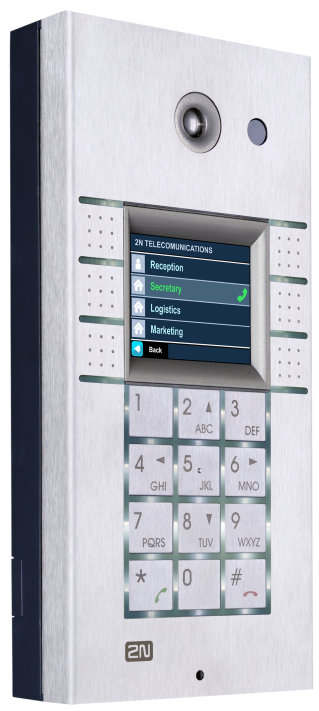 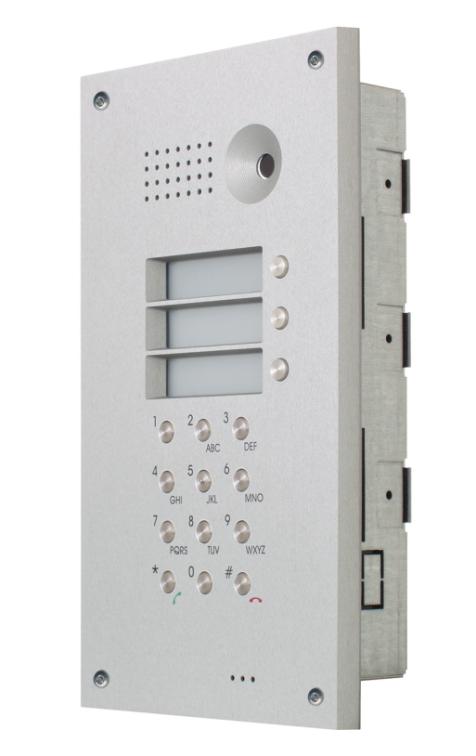 Interkom 2N® HELIOS
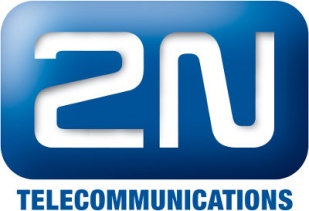 	2N®  HELIOS - inštalácia
		na stenu – bez porušenia omietky
		pod omietku – dodávané krabice 
		pod omietku – Antivandal

	2N®  HELIOS – voliteľná výbava
		 modul farebnej kamery  (2N® Helios video kit)
		 modul displeja,  prídavný  (druhý)  spínač
		 modul čítačky čipov,  antivandal panel

	2N®  HELIOS – iné možnosti
		 funkcia Handsfree  - hlasitý odposluch
		 pripojenie do VoIP sietí
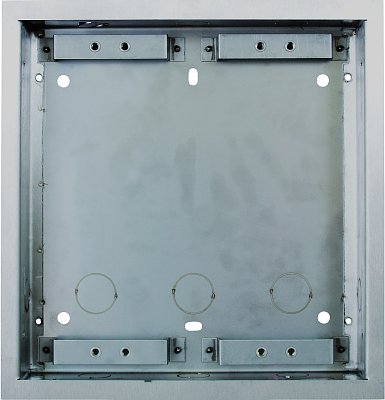 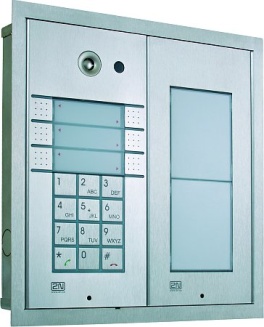 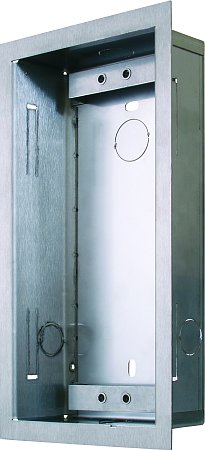 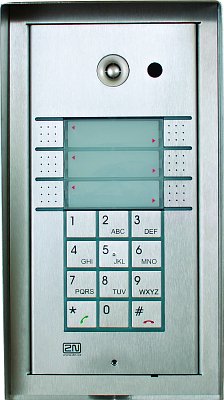 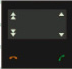 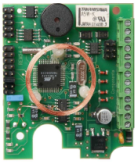 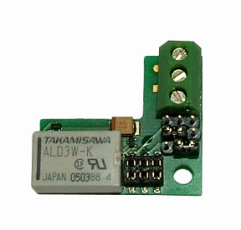 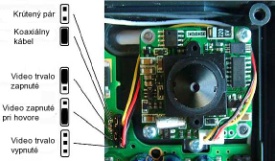 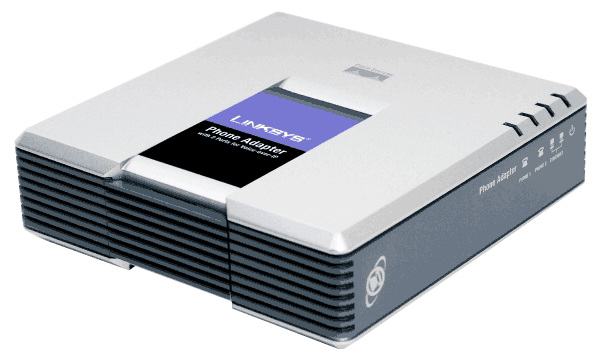 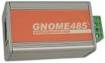 Interkom 2N® HELIOS - inštalácia
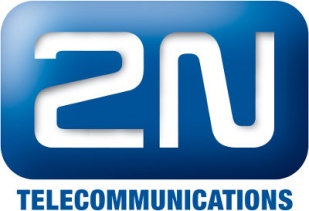 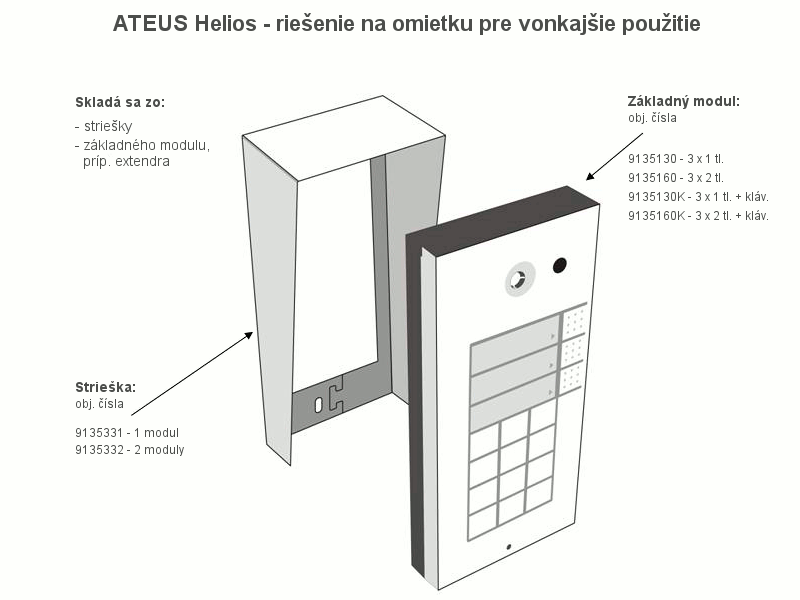 Interkom 2N® HELIOS - inštalácia
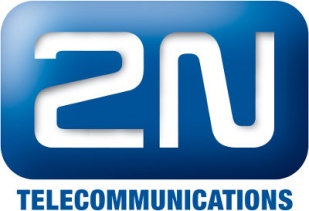 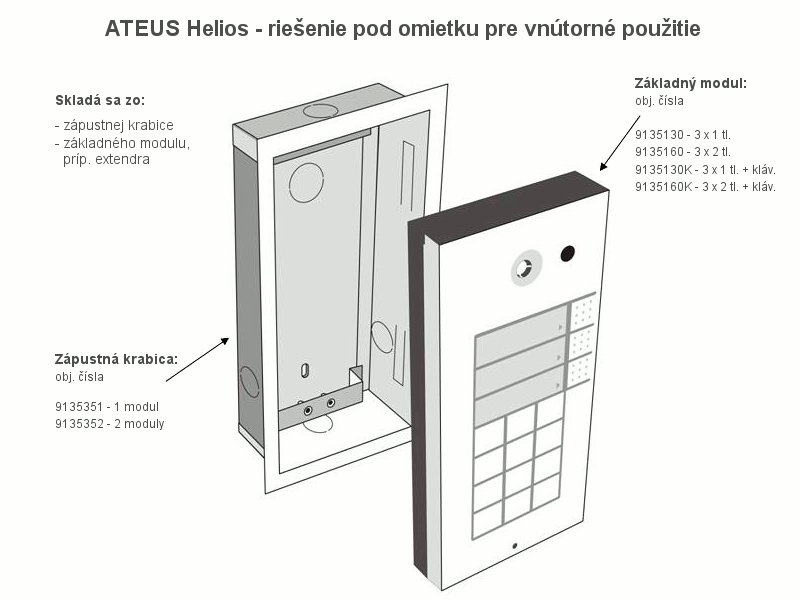 Interkom 2N® HELIOS - inštalácia
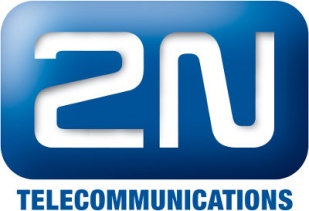 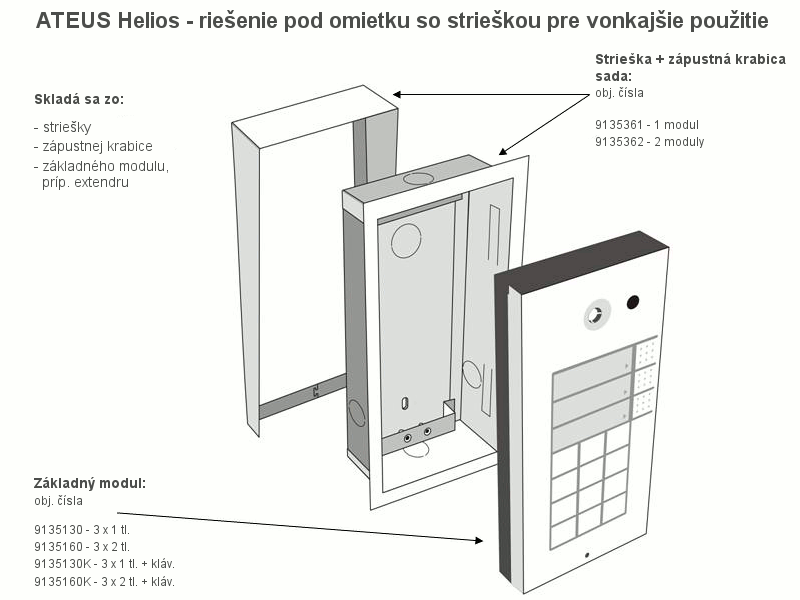 Interkom 2N® HELIOS - inštalácia
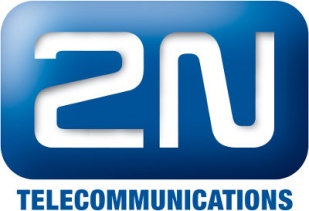 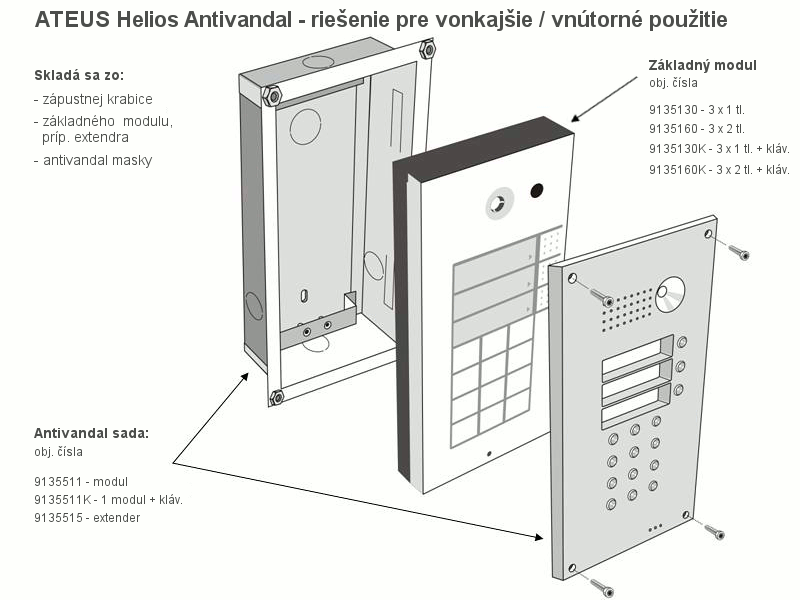 Interkom 2N® Helios Uni
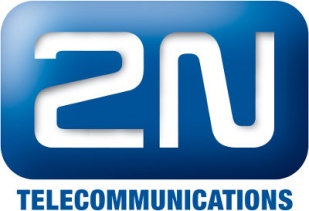 	Analógový Interkom  2N®  HELIOS Uni
		najjednoduchší variant  analógového interkomu
		verzie – 1 tlačidlo  alebo  2 tlačidlá
		hlasové menu pre jednoduché programovanie 	z telefónu  (bez potreby prítomnosti na mieste inštal.)
		možnosť zabezpečenia interkomu  ochranným 	spínačom  (proti neoprávnenému otvoreniu)
		integrovaný zosilňovač pre hlučné prostredie
		priehľadné tlačidlá s bielym podsvietením                	a ľahko vymeniteľnou menovkou 	
		univerzálny spínaný výstup
		montáž – na povrch,  zapustená montáž
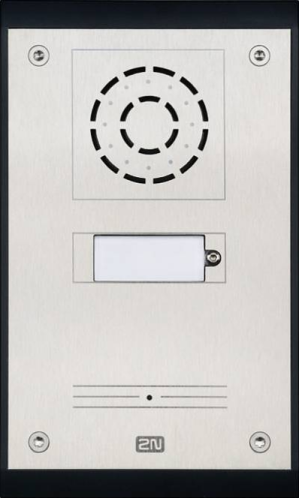 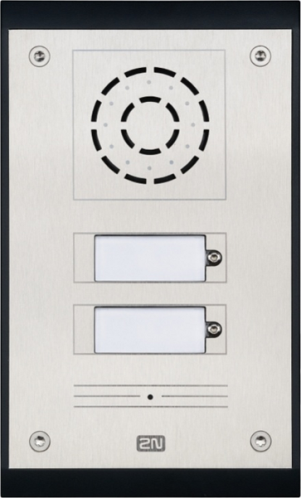 1 tlačidlo
2 tlačidlá
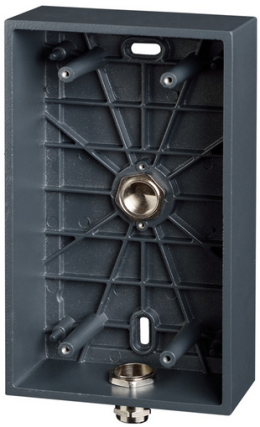 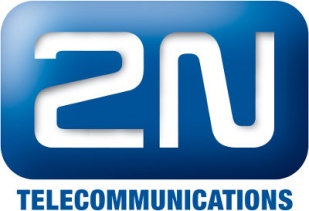 Ďakujem za pozornosť
ANALÓGOVÉ INTERKOMY 2N® HELIOS